Shared Write Example Introduction and Paragraph 1
Mrs Choudhery example from the video
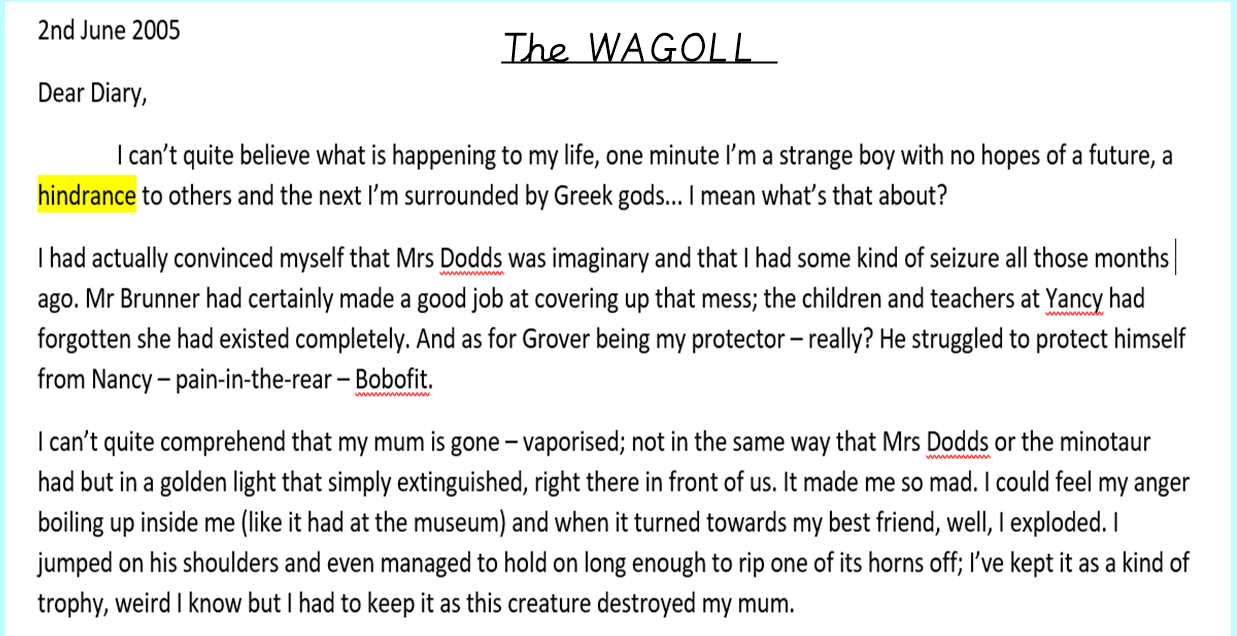 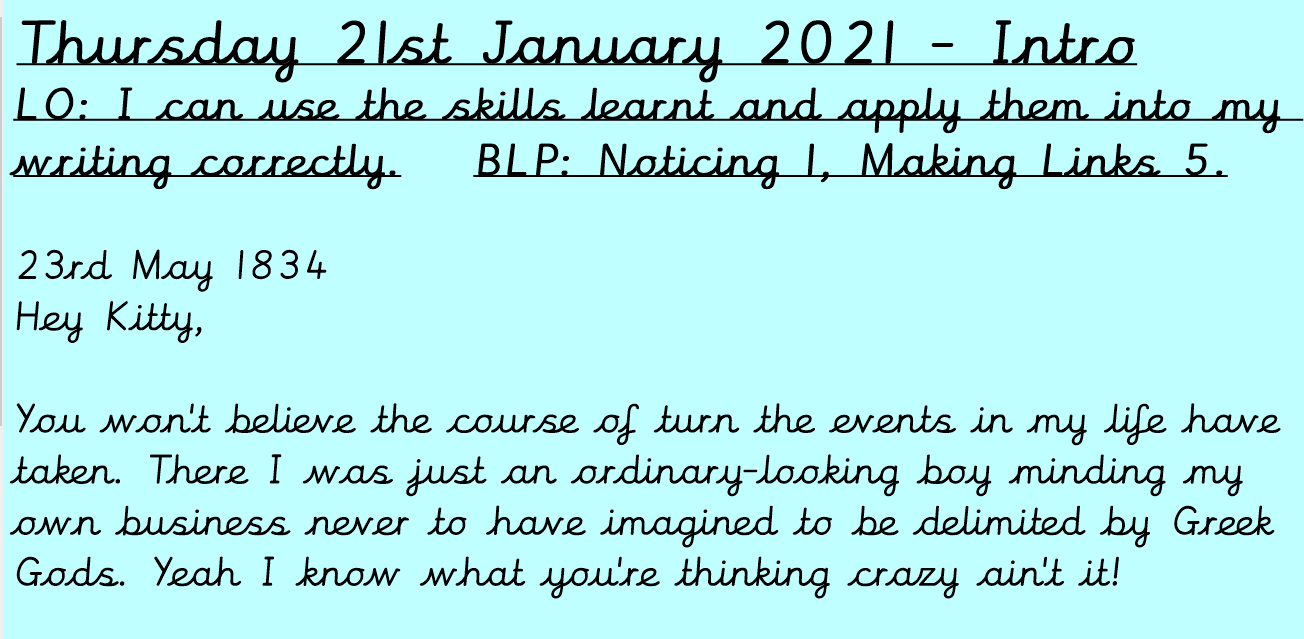 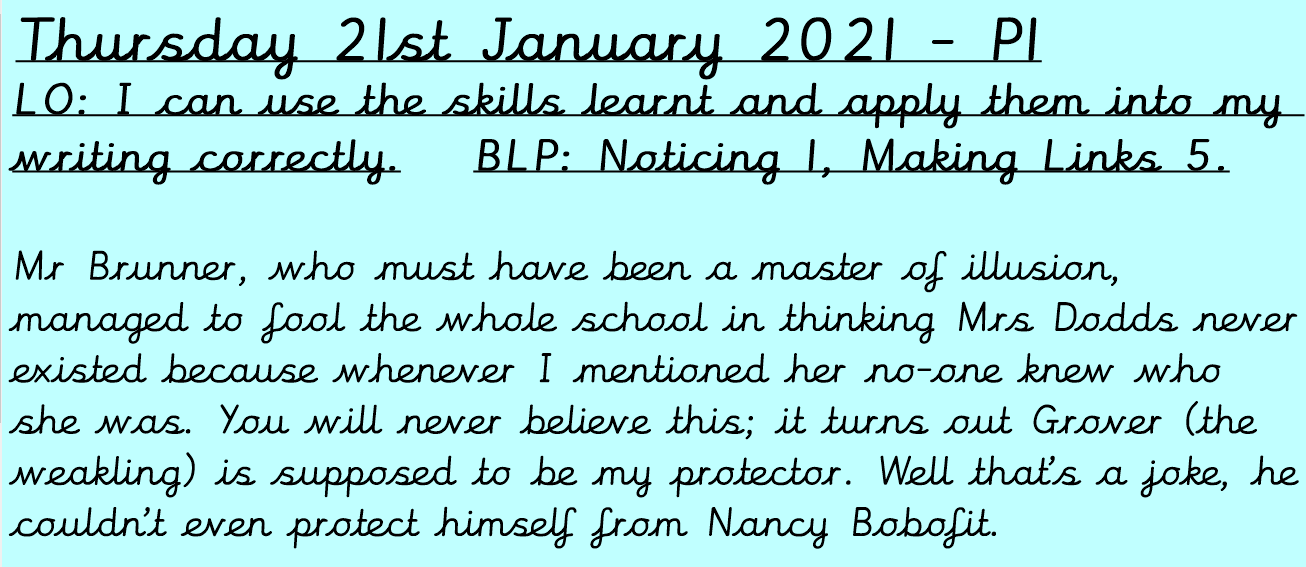